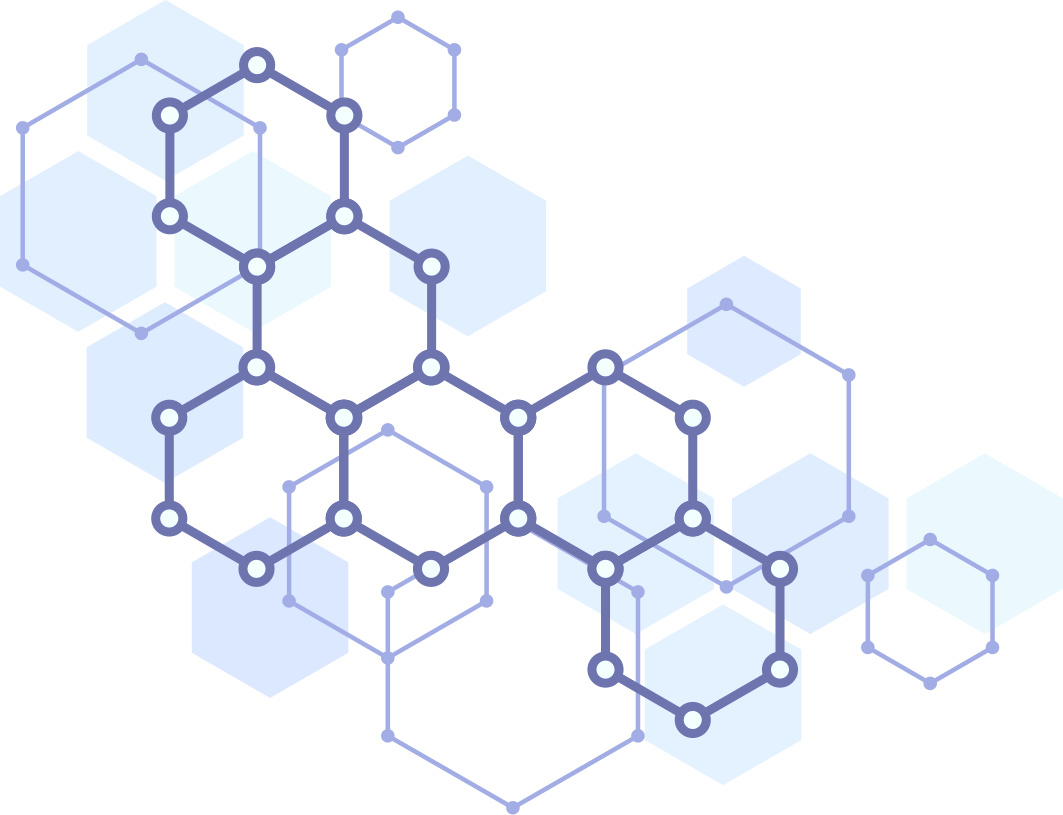 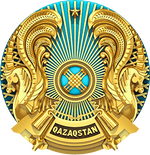 МИНИСТЕРСТВО ТРУДА И СОЦИАЛЬНОЙ ЗАЩИТЫ НАСЕЛЕНИЯ 
РЕСПУБЛИКИ КАЗАХСТАН
ФОРСАЙТ-СЕССИЯ
«МОДЕЛЬ РАЗВИТИЯ ПРОФЕССИОНАЛЬНЫХ 
КОМПЕТЕНЦИЙ»
АСТАНА, 2023
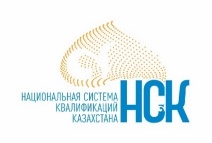 ТЕНДЕНЦИИ РЫНКА ТРУДА
Существующие вызовы…
… приведут к следующим рискам
новых рабочих мест создано в низкопродуктивных секторах, преимущественно в отраслях с доминированием государства
46%
Рост безработицы, особенно среди молодежи

Отток квалифицированных и неквалифицированных кадров 

Снижение доходов и рост бедности

Снижение конкурентоспособности экономики

Снижение потенциала человеческого капитала
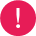 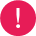 порядка 
50%
работников формального сектора являются низкооплачиваемыми, попадая в «ловушку бедности»
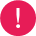 300-400
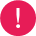 молодых людей будут выходить на рынок труда ежегодно
тыс.
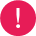 17%
низкая вовлеченность взрослого населения в непрерывное образование (Казахстан - 17%, в среднем по странам ОЭСР 47%)
невысокие показатели Казахстана в международном рейтинге PISA (результаты 2018 г. 69 место из 79 стран)
Социальная нестабильность
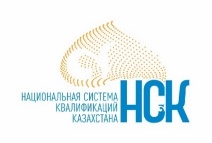 НАЦИОНАЛЬНАЯ СИСТЕМЫ КВАЛИФИКАЦИЙ (НСК)
Подготовка кадров
Рынок труда
Рынок труда
5
1
4
3
6
2
Разработка образовательных программ на основе профессиональных стандартов
Оценка и признание квалификаций формального и неформального образования
Разработка 
профессиональных  стандартов
Банк навыков для сбора и анализа информации о навыках и компетенциях
Форсайт и прогнозирование потребности в кадрах
Реестр профессий
Обязательное использование профстандартов при разработке образовательных программ 

Создание отраслевых центров компетенций
Разработка НПА по регулированию деятельности   Центров признания  профессиональных квалификаций бизнесом
Проведение бизнесом сертификации профессиональных квалификаций по единым стандартам
Формирование Банка востребованных компетенций и навыков трудовых ресурсов
Актуализация перечня профессии и завершение разработки профстандартов
Переход от ЕТКС и КС к  профстандартам 
Создание Национального квалификационного органа, в т.ч. координирующего работу по разработке ПС
Разработка отраслевых и региональных Атласов востребованных и будущих профессий
Все профессии будут распределены по уровню квалификаций (НРК, ОРК)

Применение при разработке классификаторов, ПС, образовательных  программ, сертификации специалистов
ГРАЖДАНЕ
ГОСУДАРСТВО
РАБОТОДАТЕЛИ
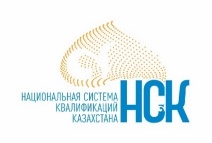 ЭТИ НОРМЫ ПРЕДУСМОТРЕНЫ В ЗАКОНОПРОЕКТЕ РК «О ПРОФЕССИОНАЛЬНЫХ КВАЛИФИКАЦИЯХ», РАССМАТРИВАЕМОМ В МАЖИЛИСЕ ПАРЛАМЕНТА РК
В рамках Послания Главы государства от 1 сентября 2021 г. дано поручение разработать Закон «О профессиональных квалификациях», который должен урегулировать вопросы признания квалификаций, а также стимулировать работников совершенствовать свои компетенции»
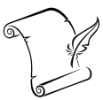 содержание
Основные новеллы
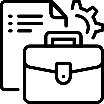 Определение базовых компонентов НСК
НРК и ОРК
ПС
ОП
Реестр профессий
Внедрение трехуровневой модели управления, распределение ответственности за внедрение НСК между уполномоченными органами, отраслевыми советами и НПП
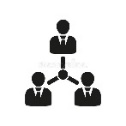 Национальный совет при Правительстве
Национальный орган при МТСЗН
Отраслевые советы при госорганах
Разработка за отраслевыми ГО совместно с работодателями
Согласование с НПП «Атамекен»
Утверждение приказами госорганов
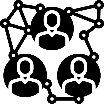 Передача функций по разработке профессиональных стандартов ГО
Признание неформального и информального образования
Признания отдельного навыка и/ или навыков
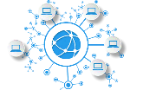 Признание альтернативного образования
Цифровая платформа НСК
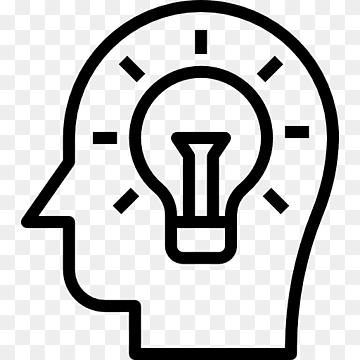 Размещение реестров:
профессий
сертифицированных лиц
профстандартов
сертификационных центров
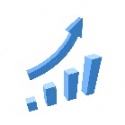 Меры стимулирования
Выдача ваучеров безработным лицам
Учет при декларировании деятельности работодателя
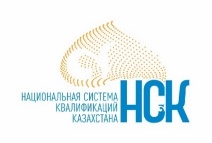 НОВАЯ ИДЕОЛОГИЯ В ОБУЧЕНИИ ПО ОХРАНЕ ТРУДА: ПОДГОТОВКА ЛЕКТОРОВ (ТРЕНЕРОВ) ПО ОТ
2
4
3
1
Двухэтапная проверка знаний:
 
Тестирование
Практический экзамен
Физическое лицо
ЕДИНЫЙ УЧЕБНО-МЕТОДИЧЕСКИЙ ЦЕНТР
Учебные программы ЕУМЦ:

по подготовке лектора (тренера) по ОТ не менее 72 ч.
по подготовке эксперта-аудитора стандарт БиОТ не менее 80 ч.
высшее/послевузовское образование по профилю / право/техническое
опыт работы не менее 5 лет в области БиОТ
сертификаты по общим и специальным компетенциям.
Подтвердил
Не подтвердил
Свидетельство о повышении квалификации лектора (тренера) по ОТ (подтверждается раз в 5 лет)
допускается к повторной сдачи экзамена не менее чем через месяц
повторное обучение по итогам двух неуспешных экзаменов
Перечень
лекторов (тренеров) по ОТ
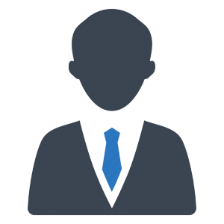 [Speaker Notes: Для повышения качества обучения будут введены требования к преподавательскому составу учебных центров, которые должны пройти обязательное обучение по специальной программе подготовки. После обучения и сдачи двухэтапного экзамена, будут включены в Перечень сертифицированных лекторов, который будет вестись Единым учебно-методическим центром.
 Все эти изменения будут апробированы на базе экспериментальных площадок с учетом отраслевой специфики.
Благодарю за внимание!]